IIS MAZZONE PROGETTO ERASMUS+«becOming european teachers»
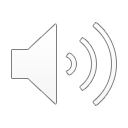 MALTa         -        NORVEGIA
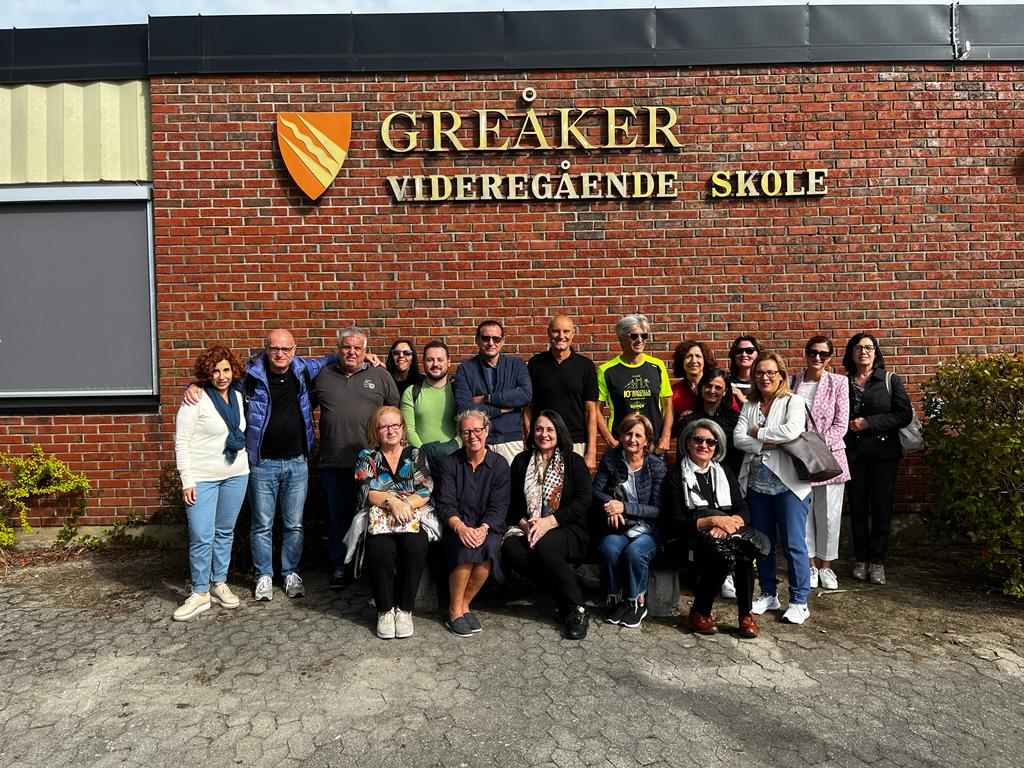 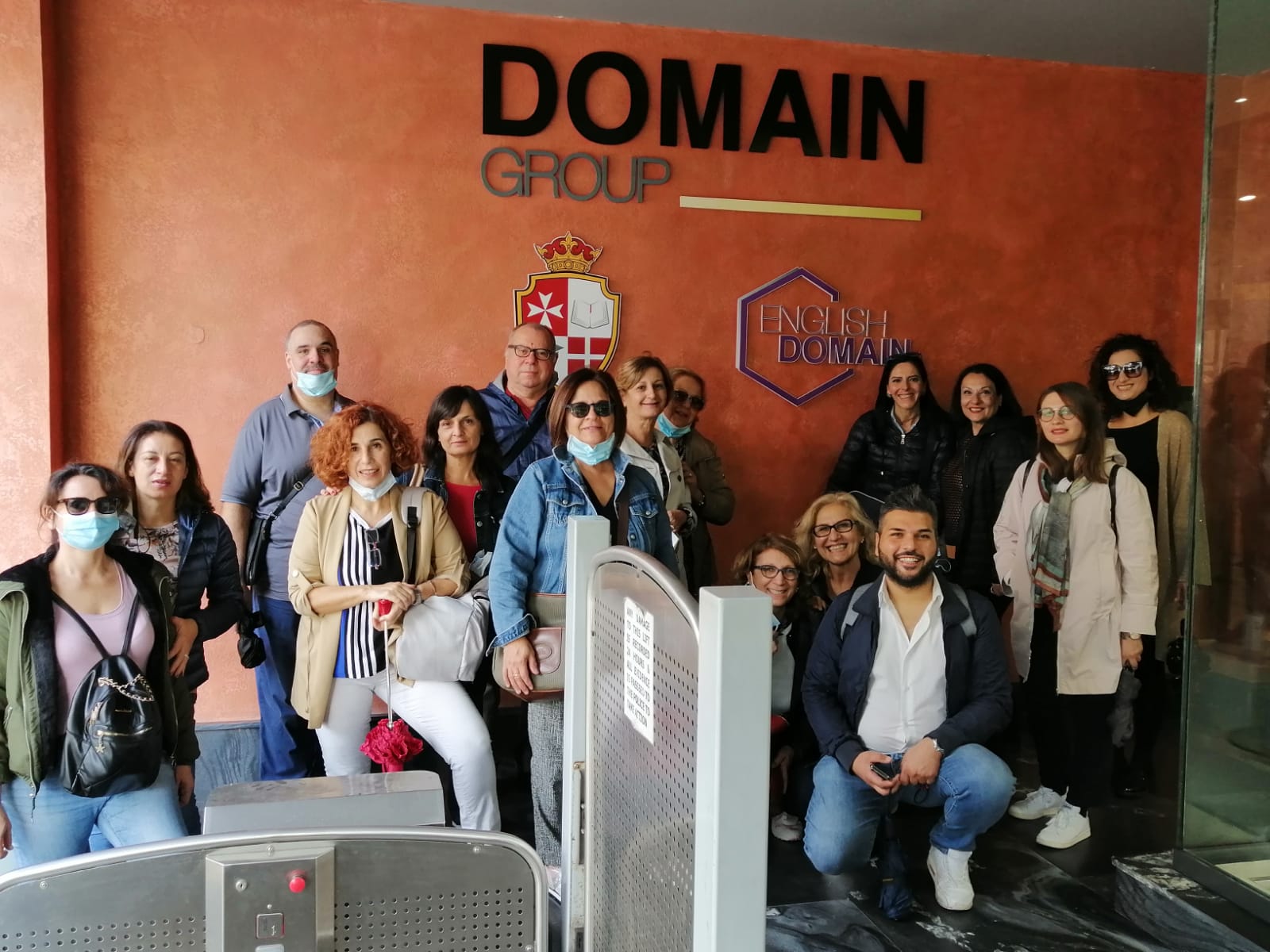 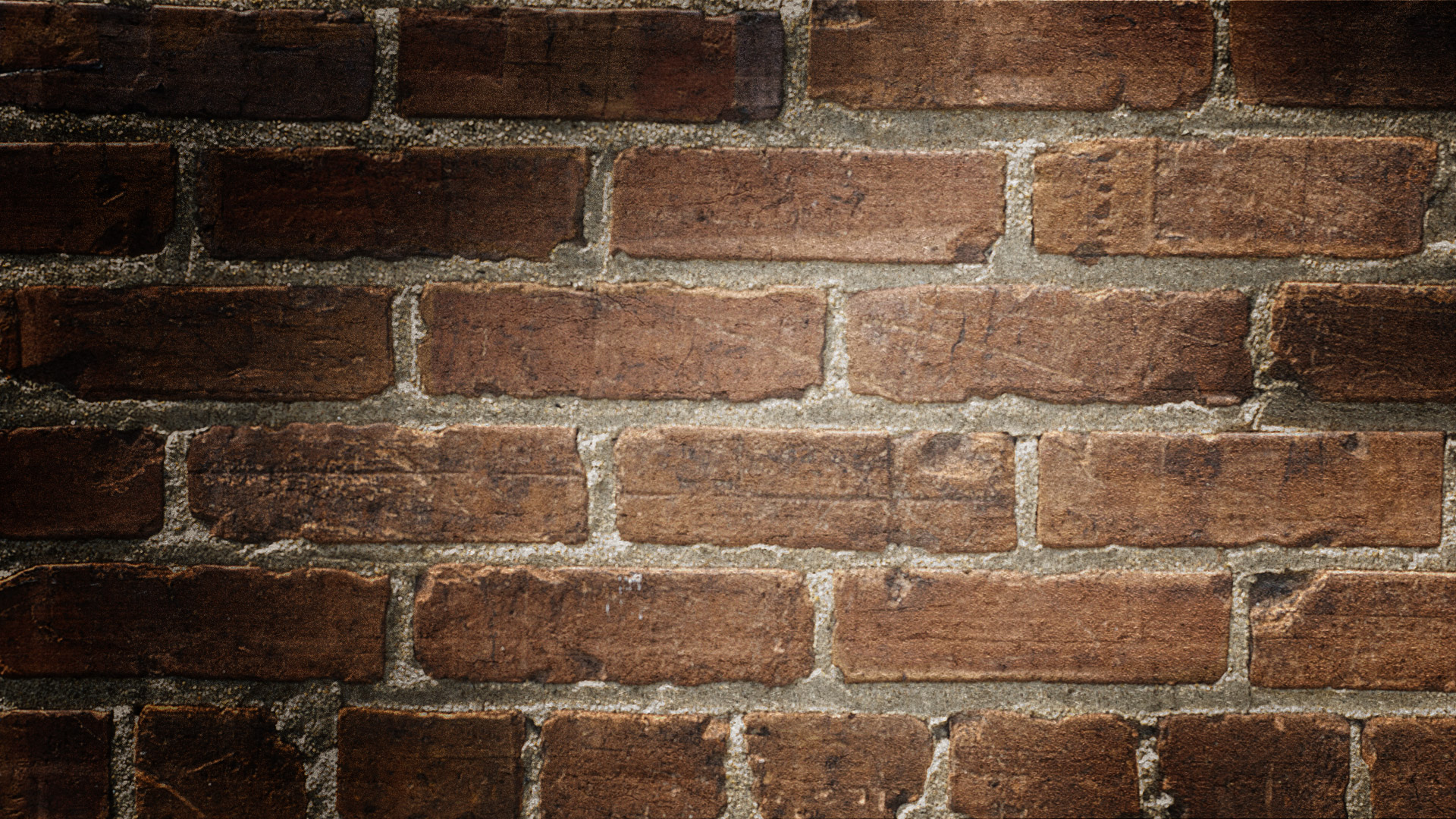 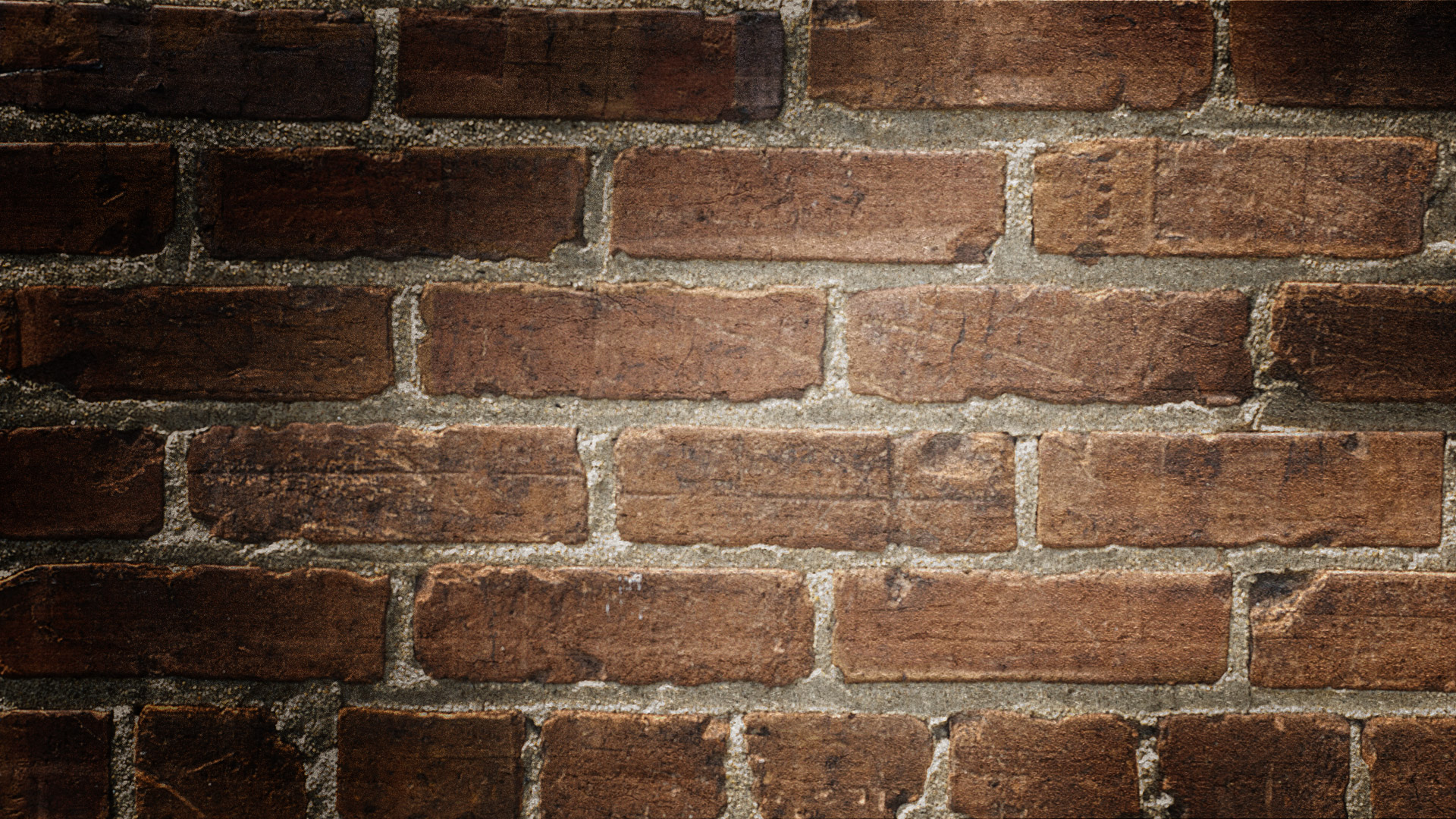 MALTA 8-11 NOVEMBRE 2021
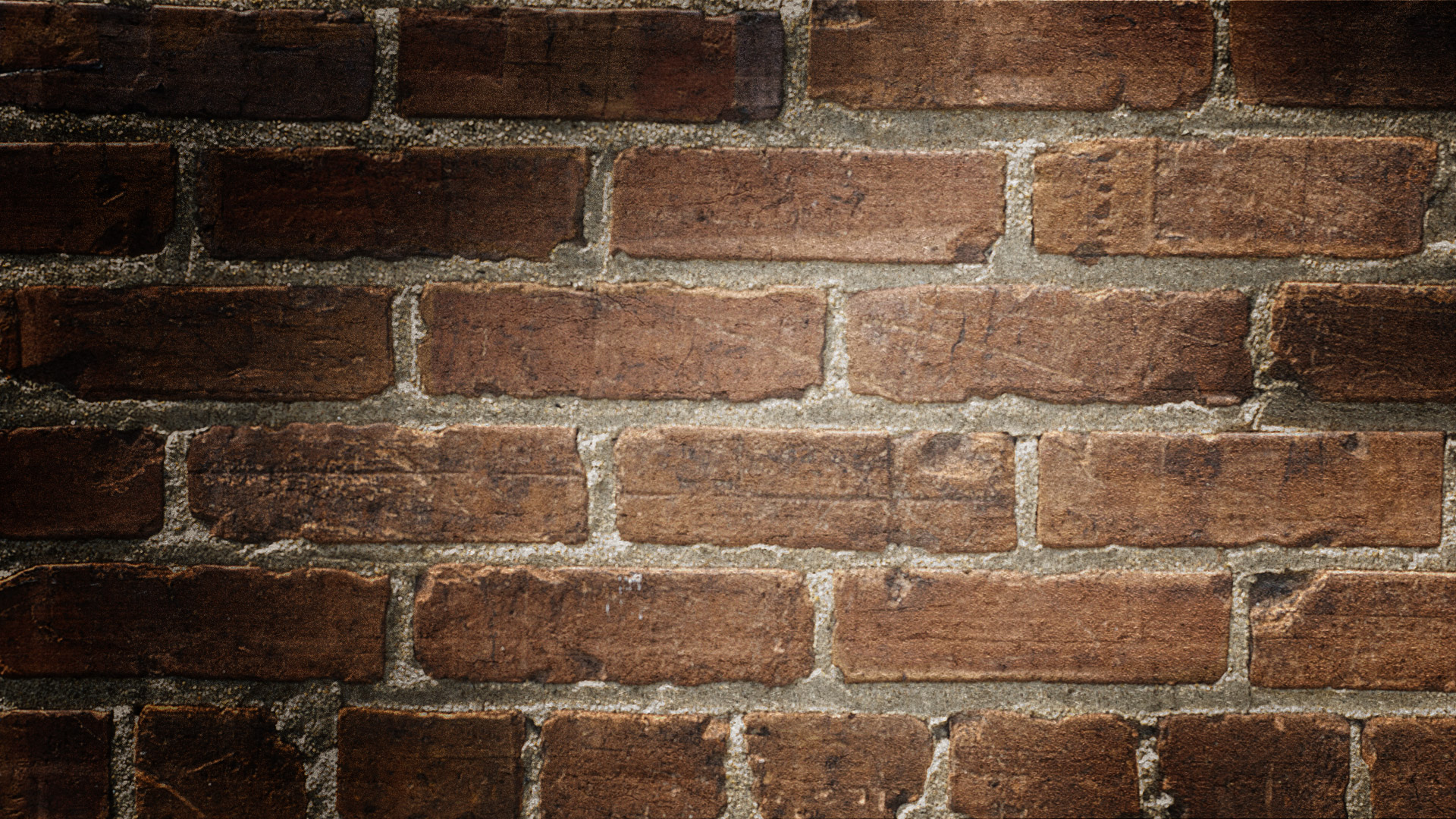 Corso di lingua inglese per docenti(General English course and aims and core concepts of the CLIL) e personale ata(General English course to acquire knowledge, skills to strengthen the international dimension of the Institute, especially in terms of student work/school experience)
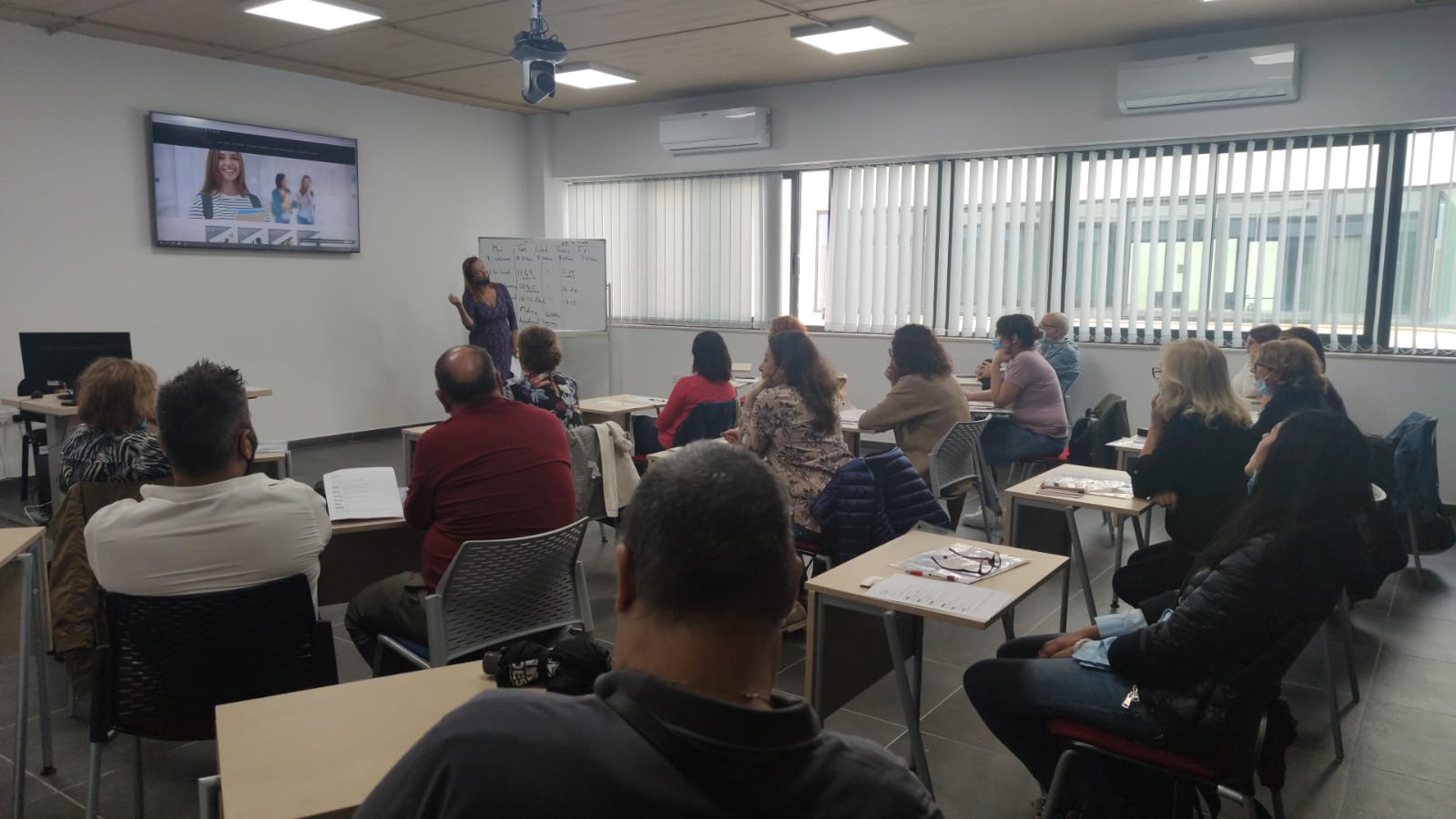 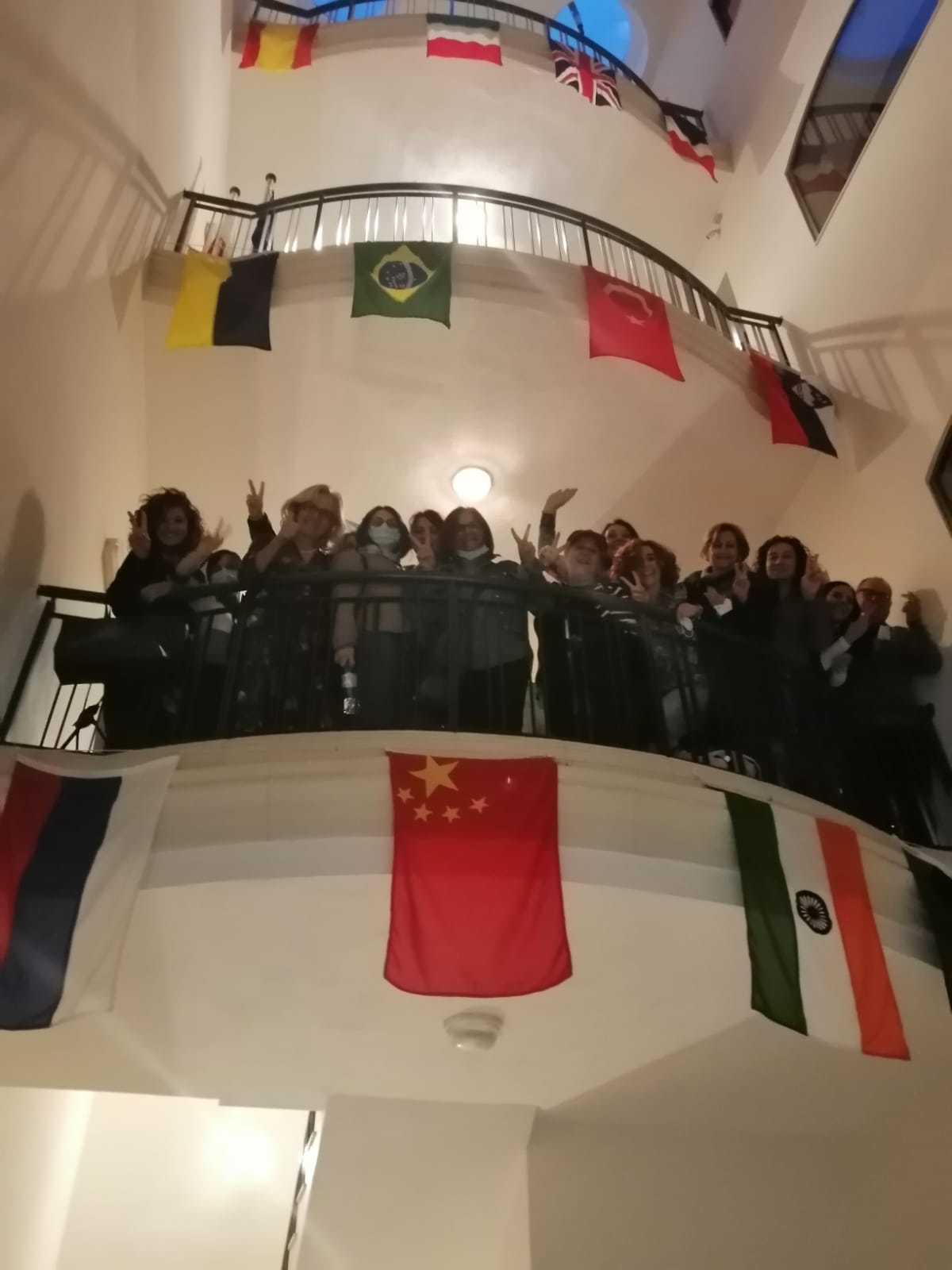 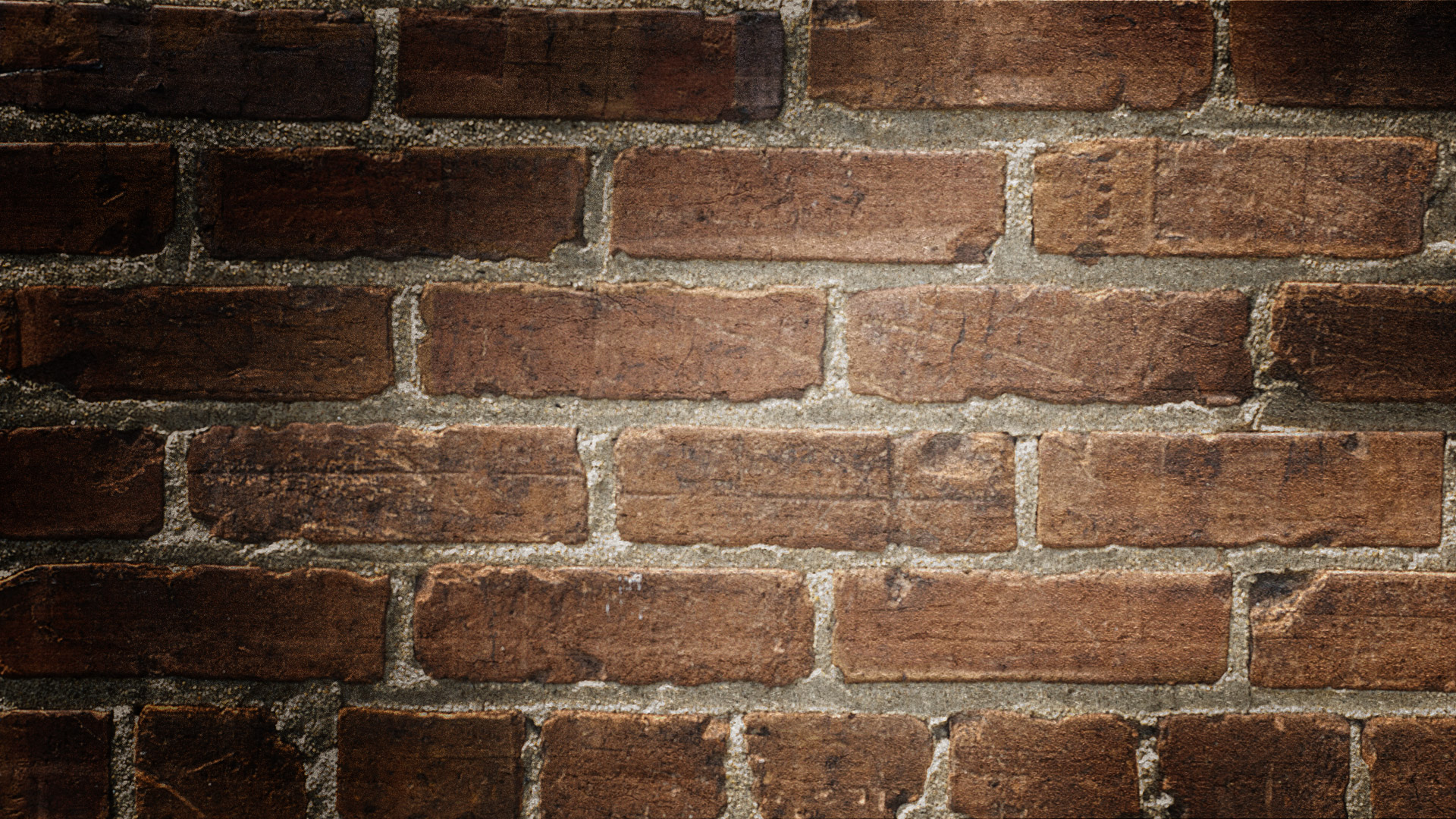 Attività di formazione finalizzate all’acquisizione e al potenziamento di competenze linguistiche  
rafforzamento della dimensione internazionale dell’iis mazzone
Visita al MCASTthe malta college of art, scienze & Technology
Confronto tra sistemi educativi (maltese e italiano) -  Orientamento in entrata e in uscita  - Integrazione dei cittadini stranieri
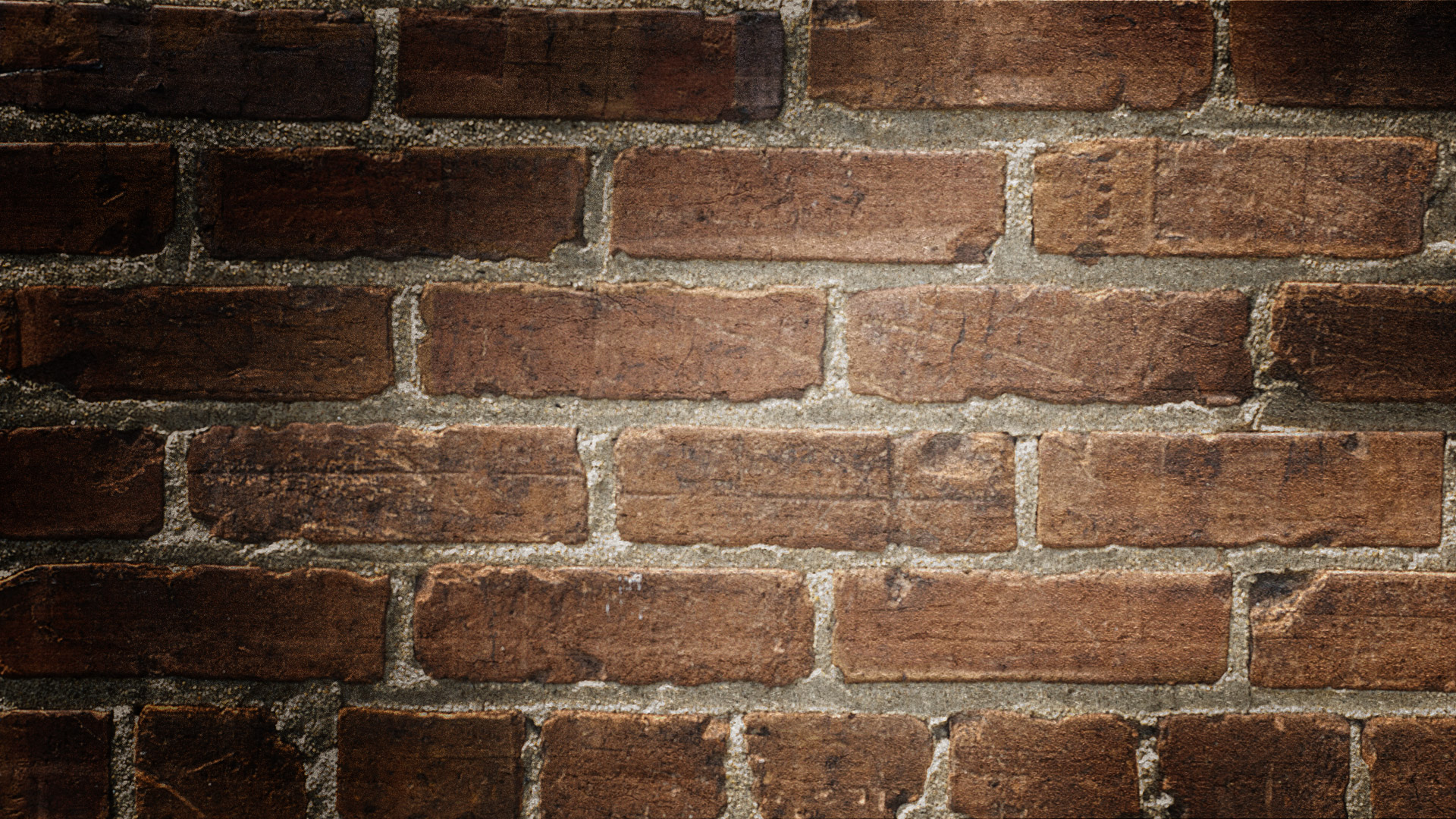 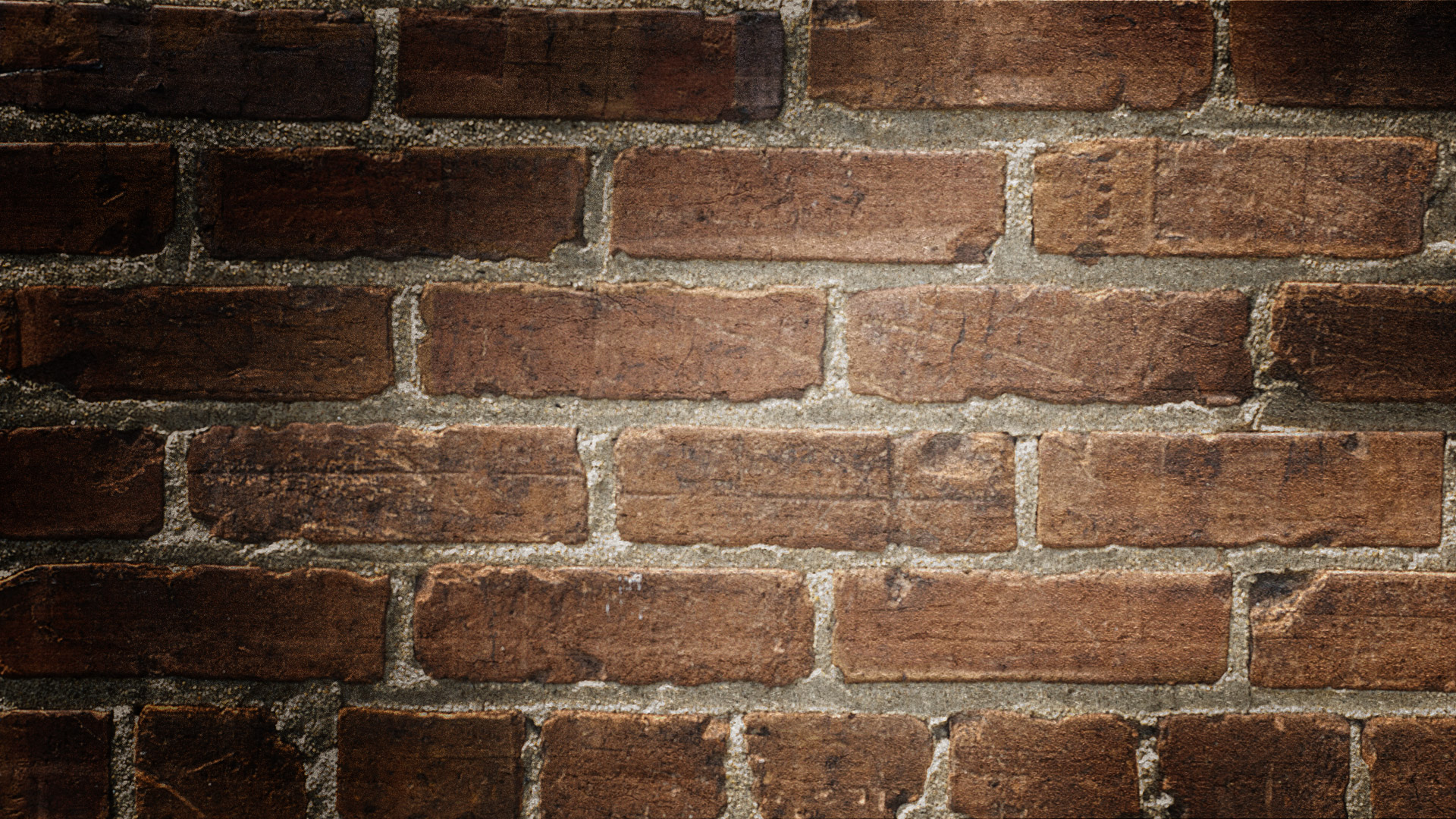 Visita  a  malta freeport
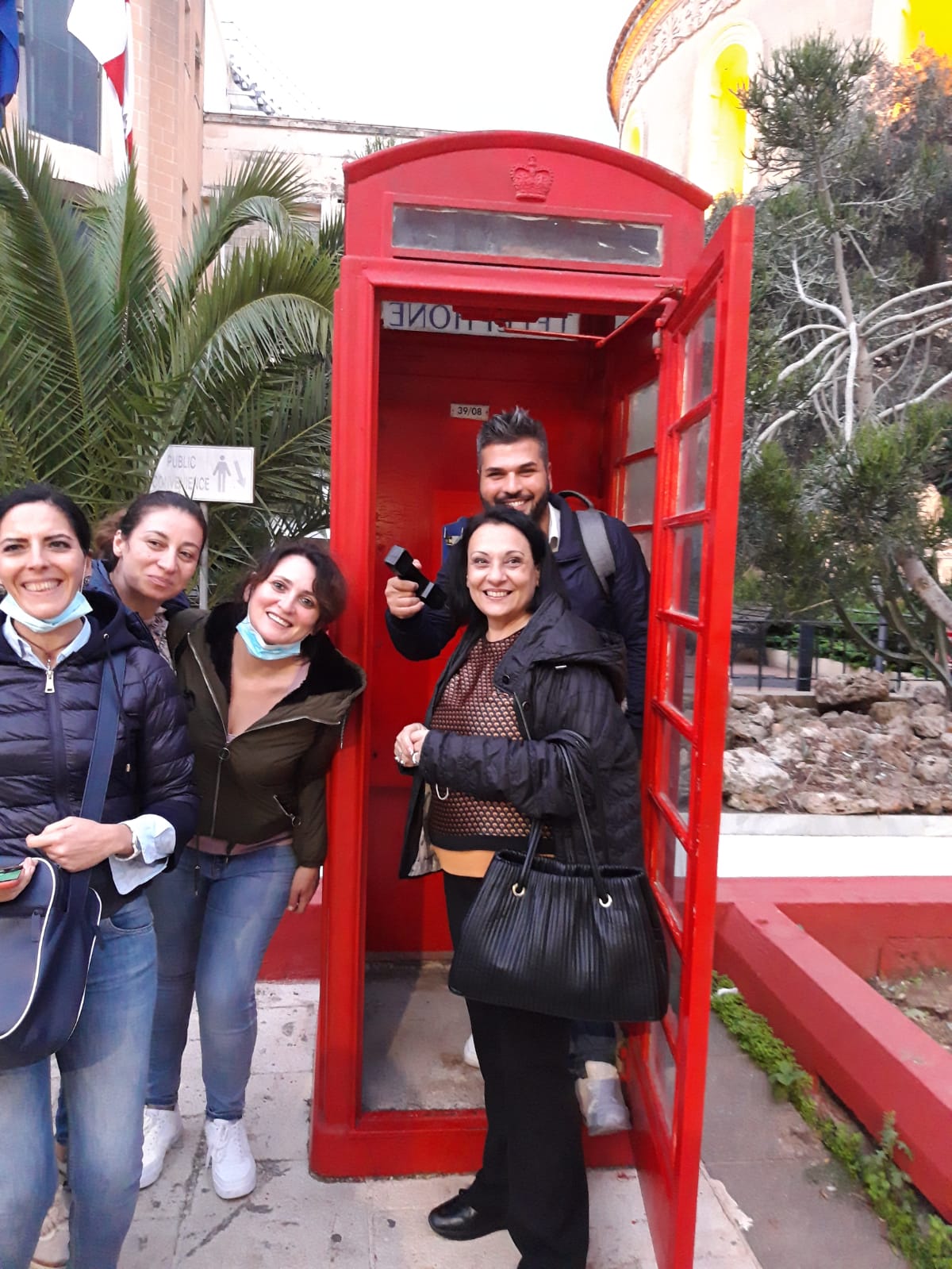 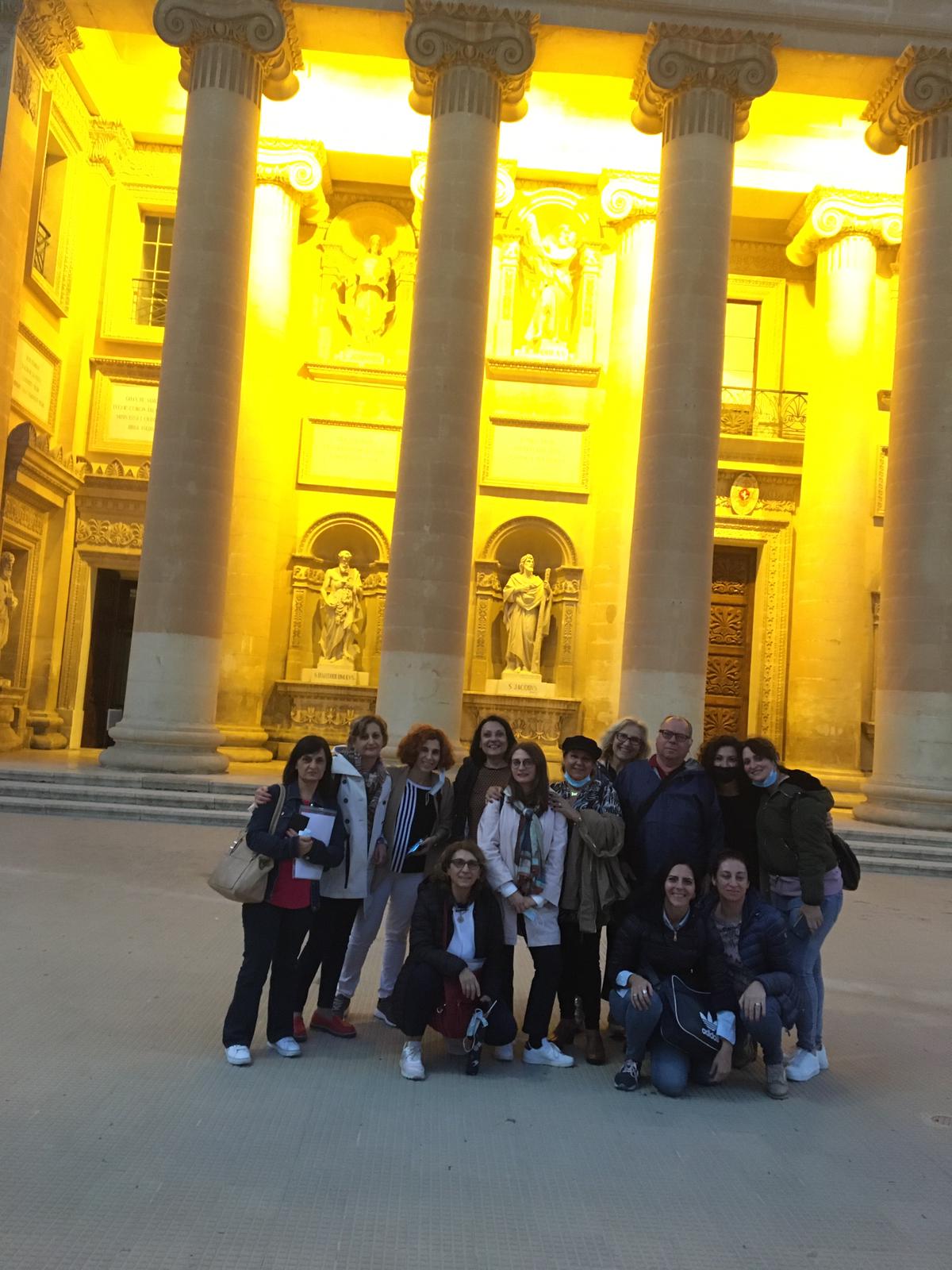 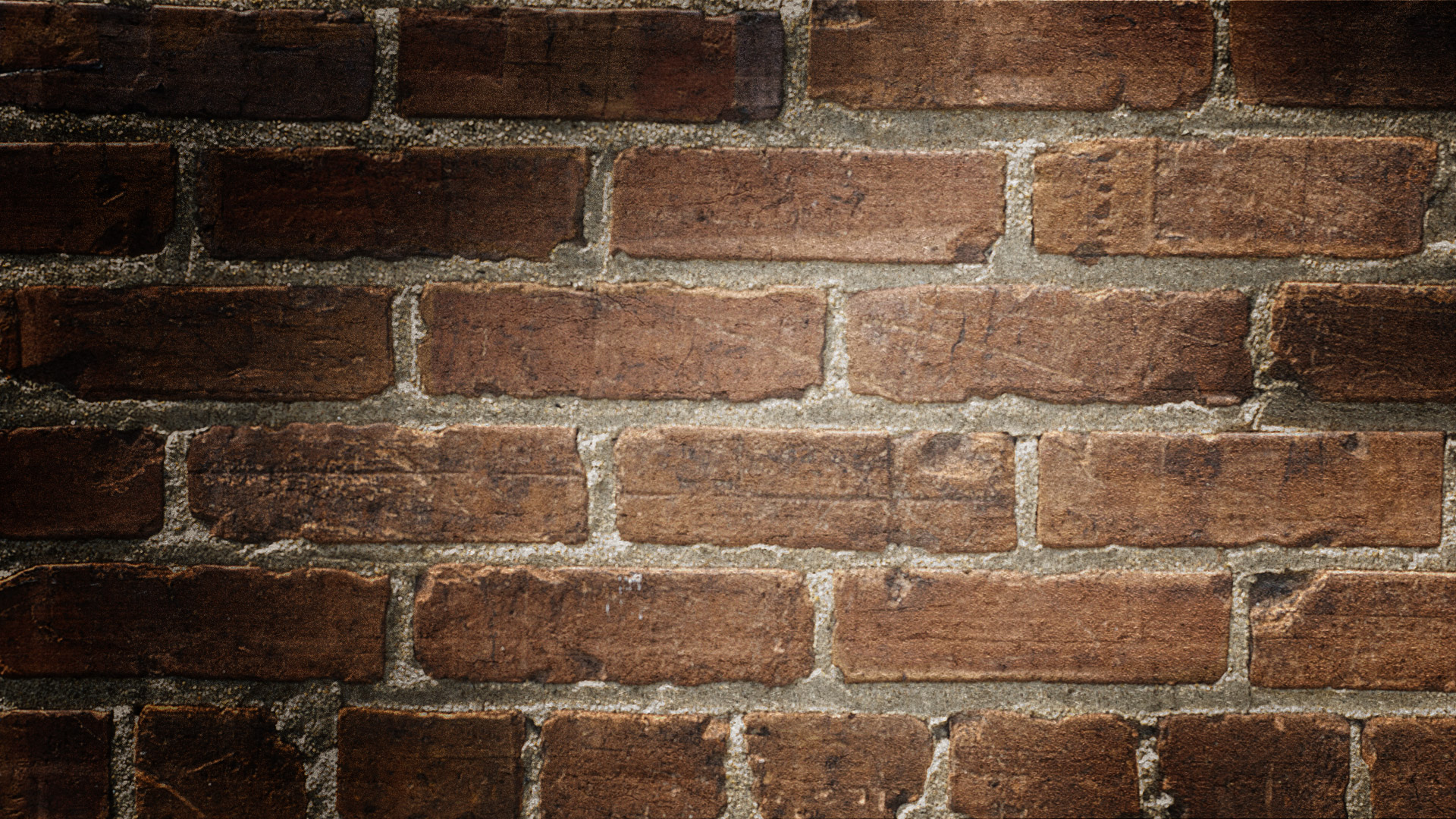 After school…
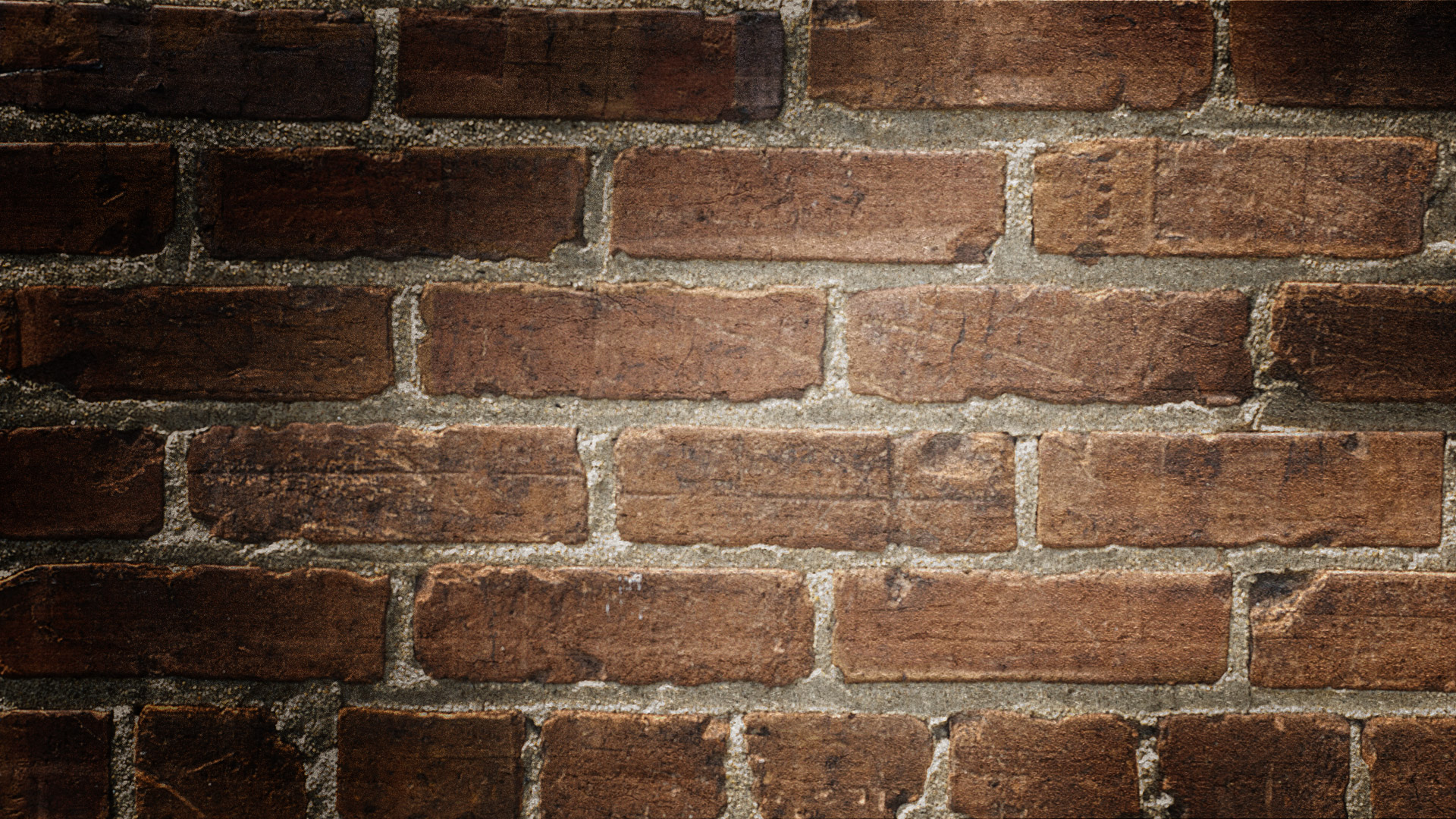 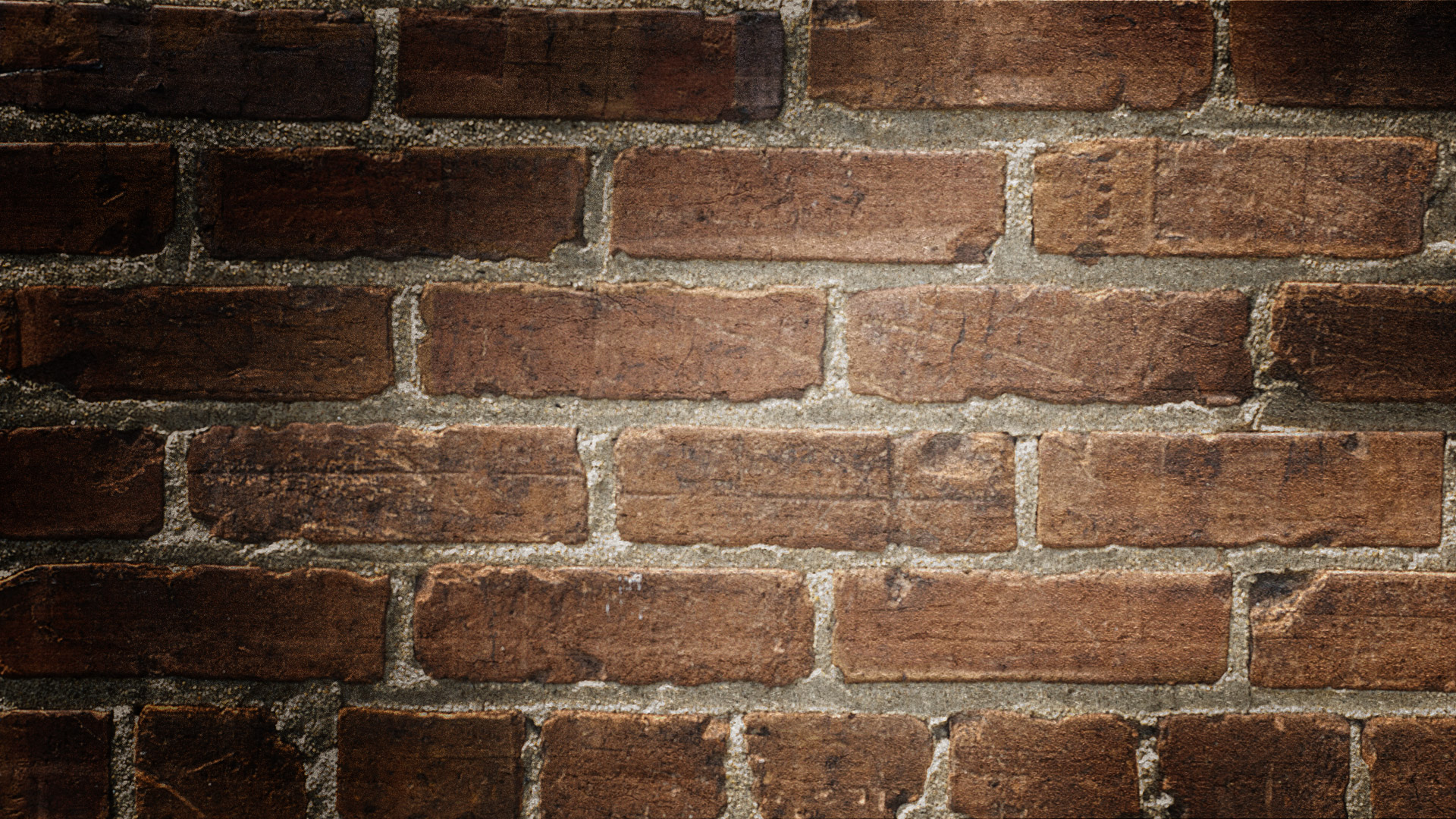 Mdina tour
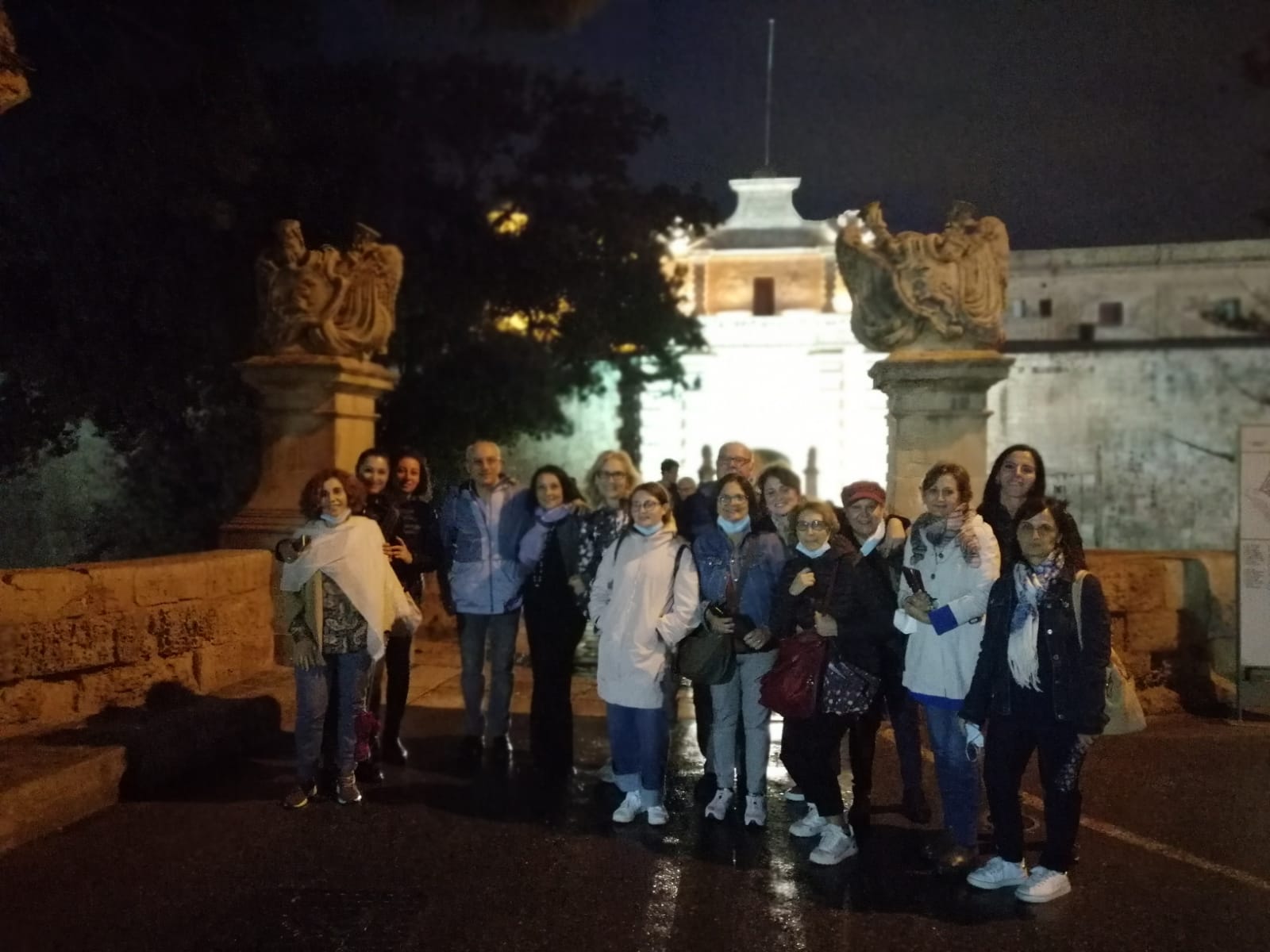 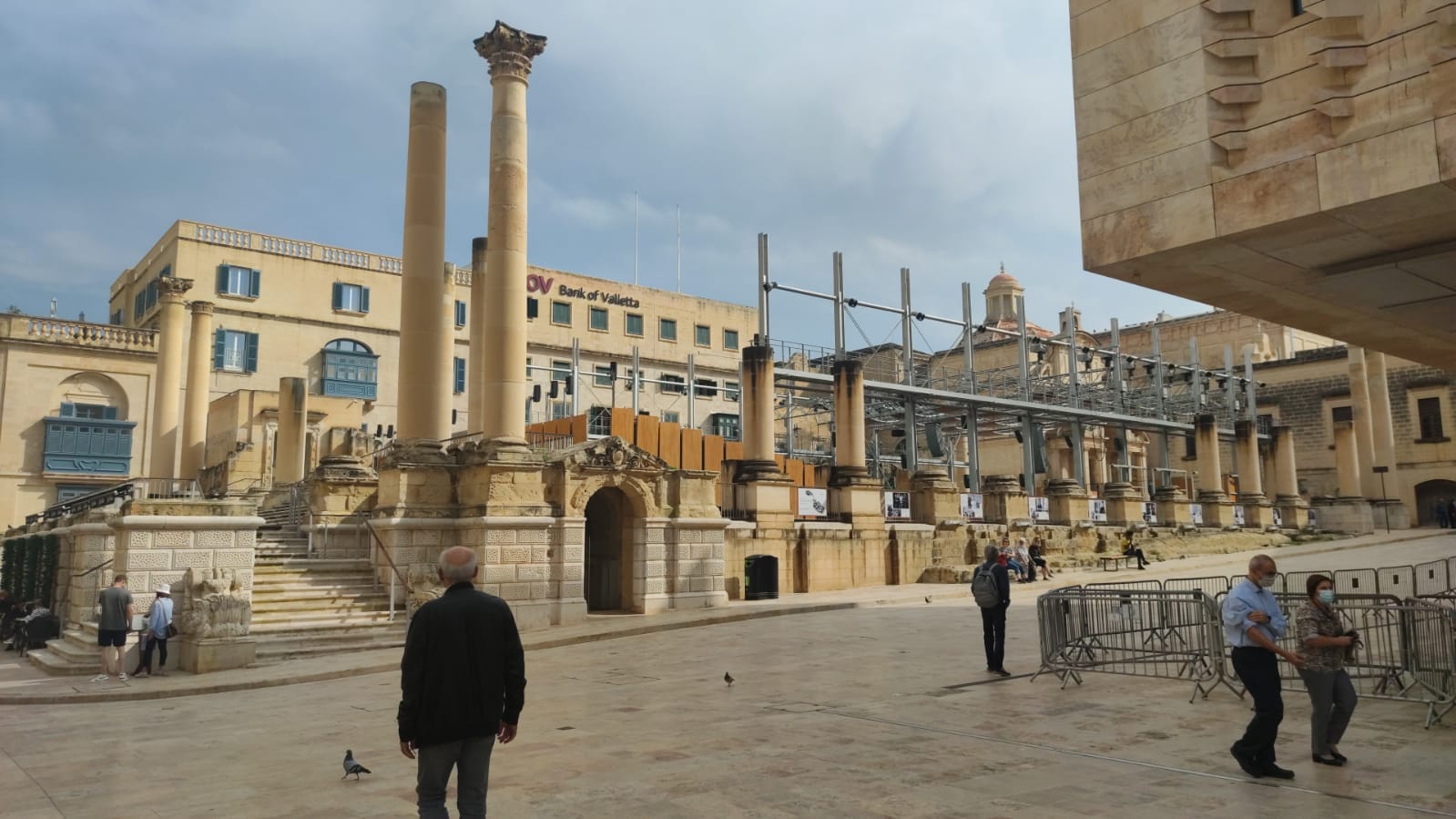 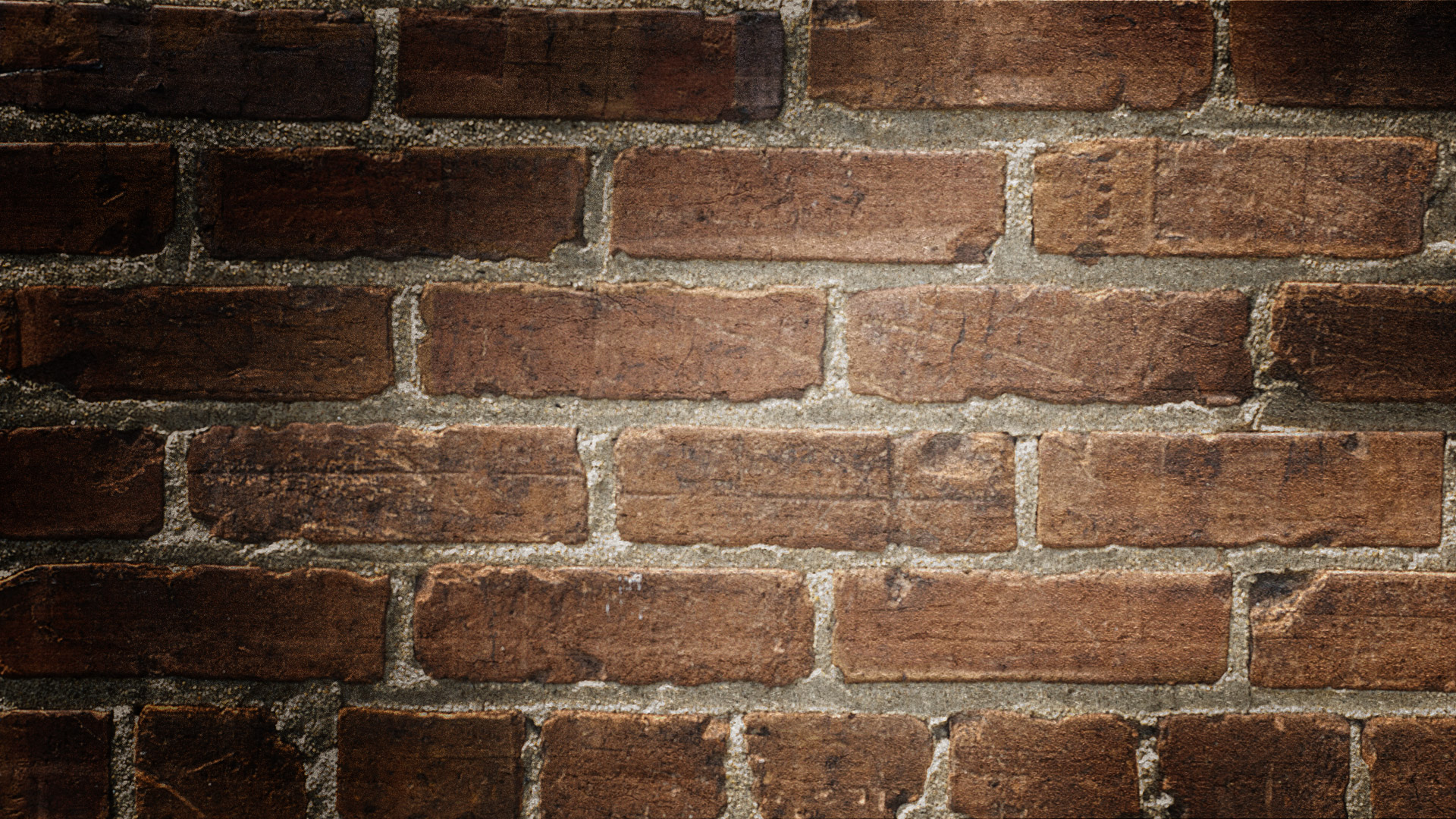 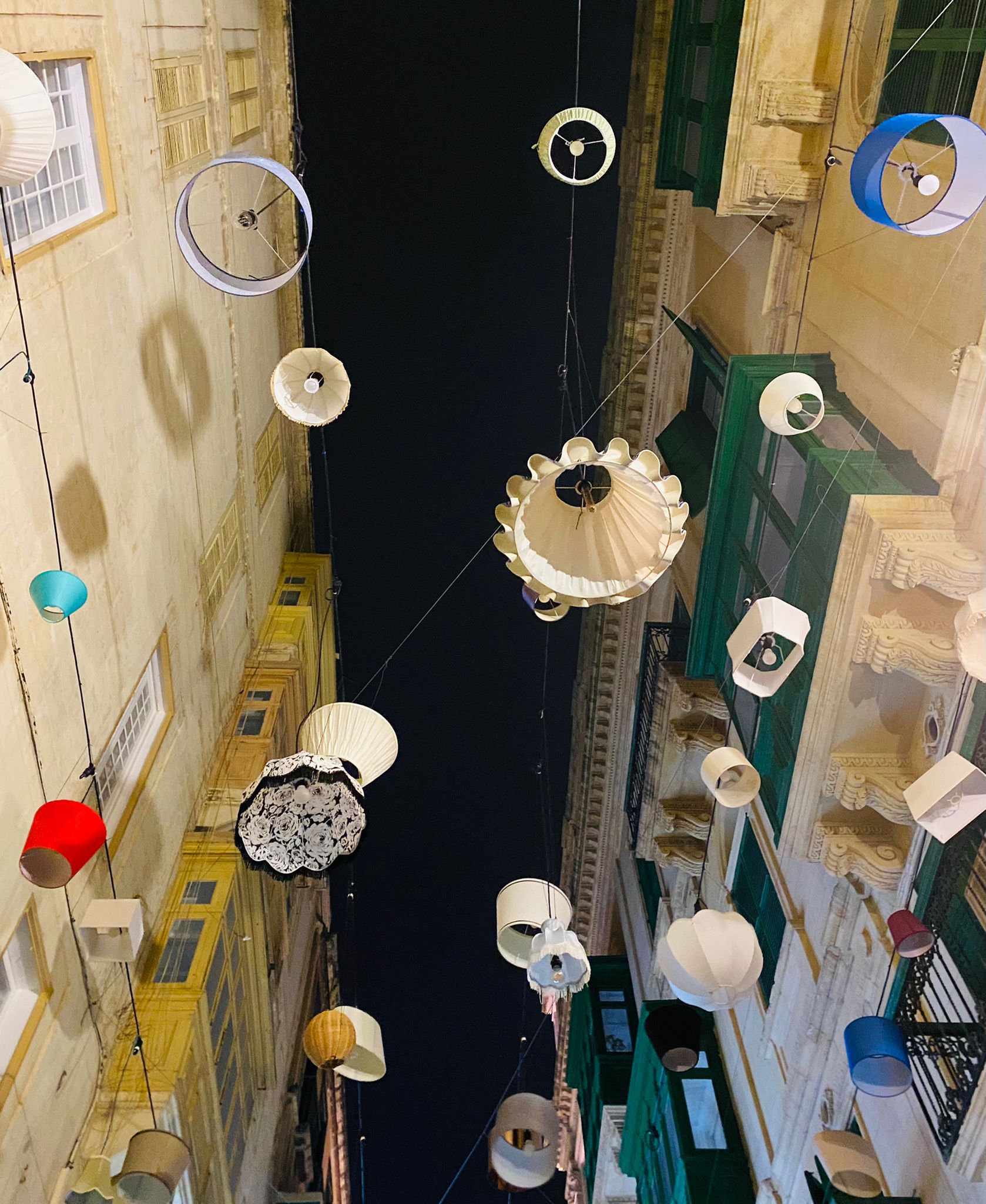 Visita guidata a valletta
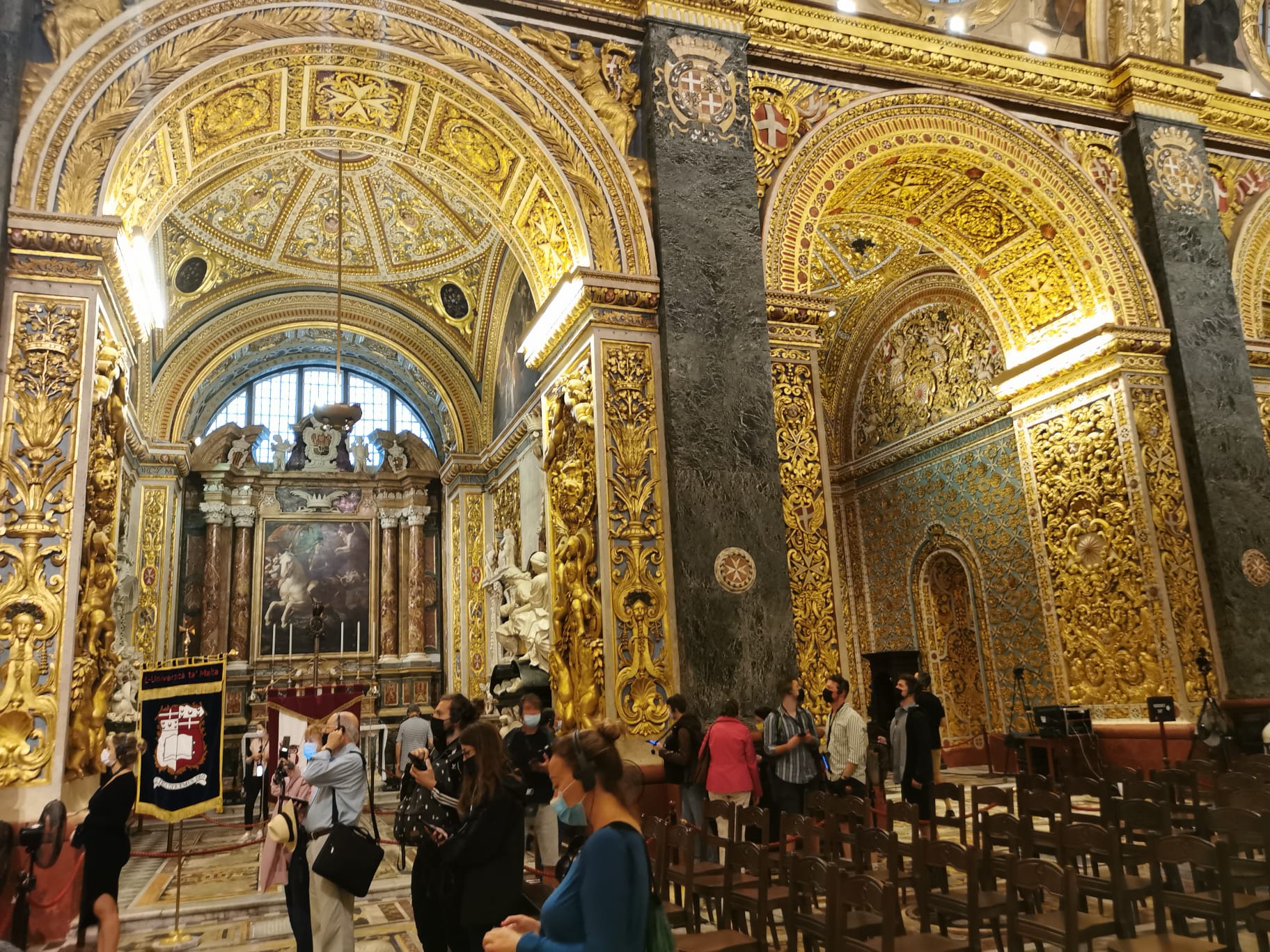 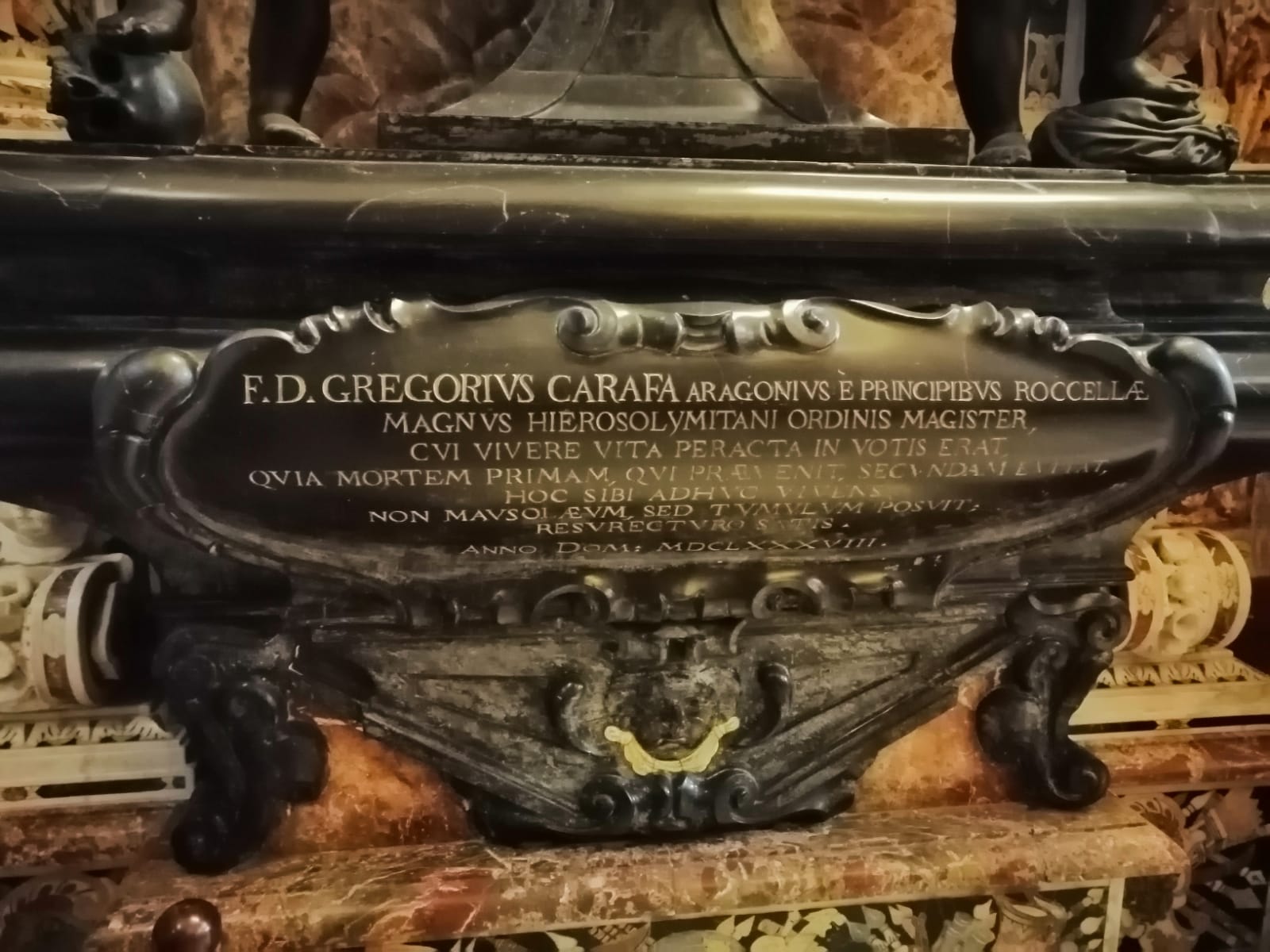 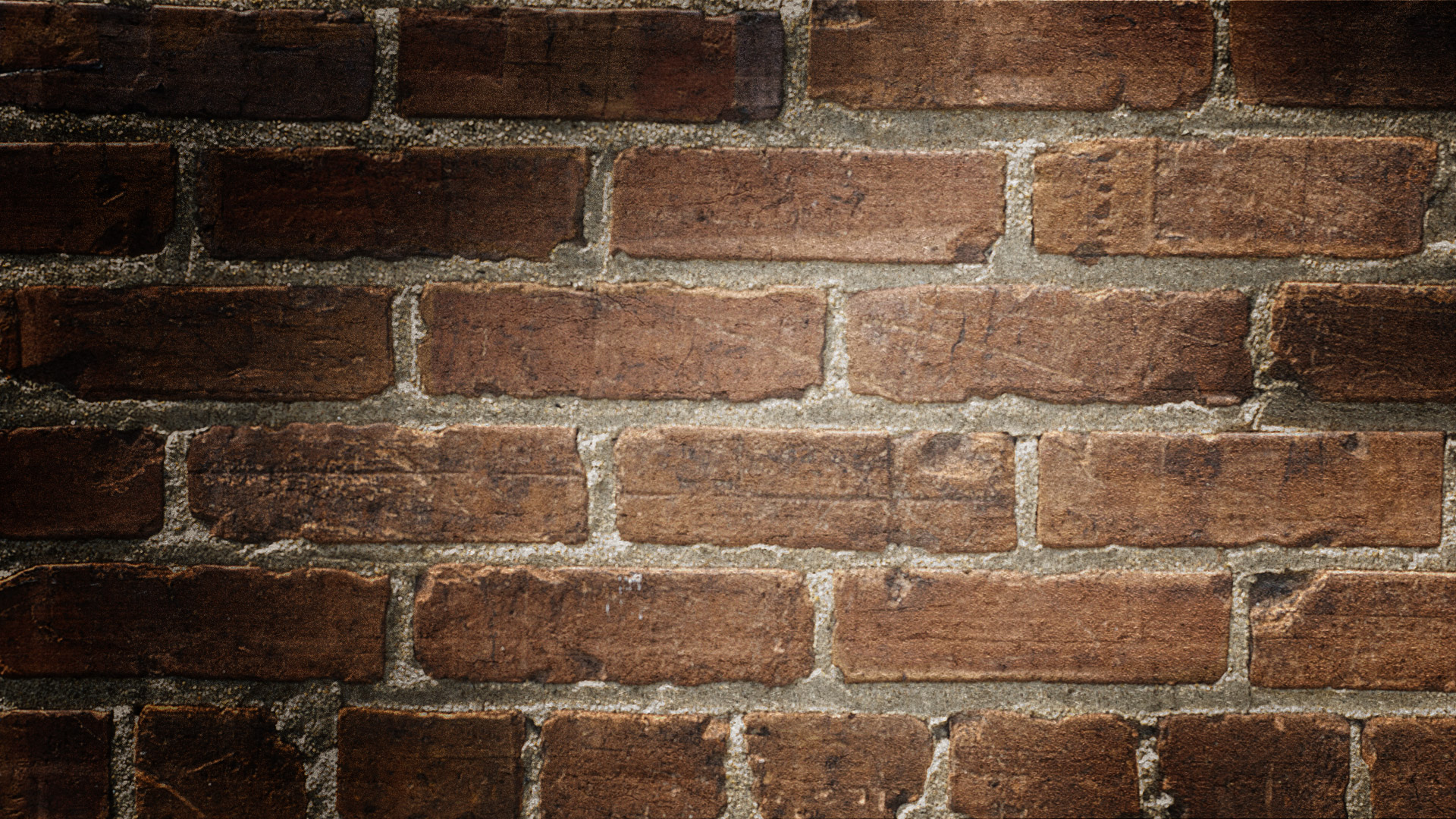 Co-cattedrale di san Giovanni  mausoleo carafa
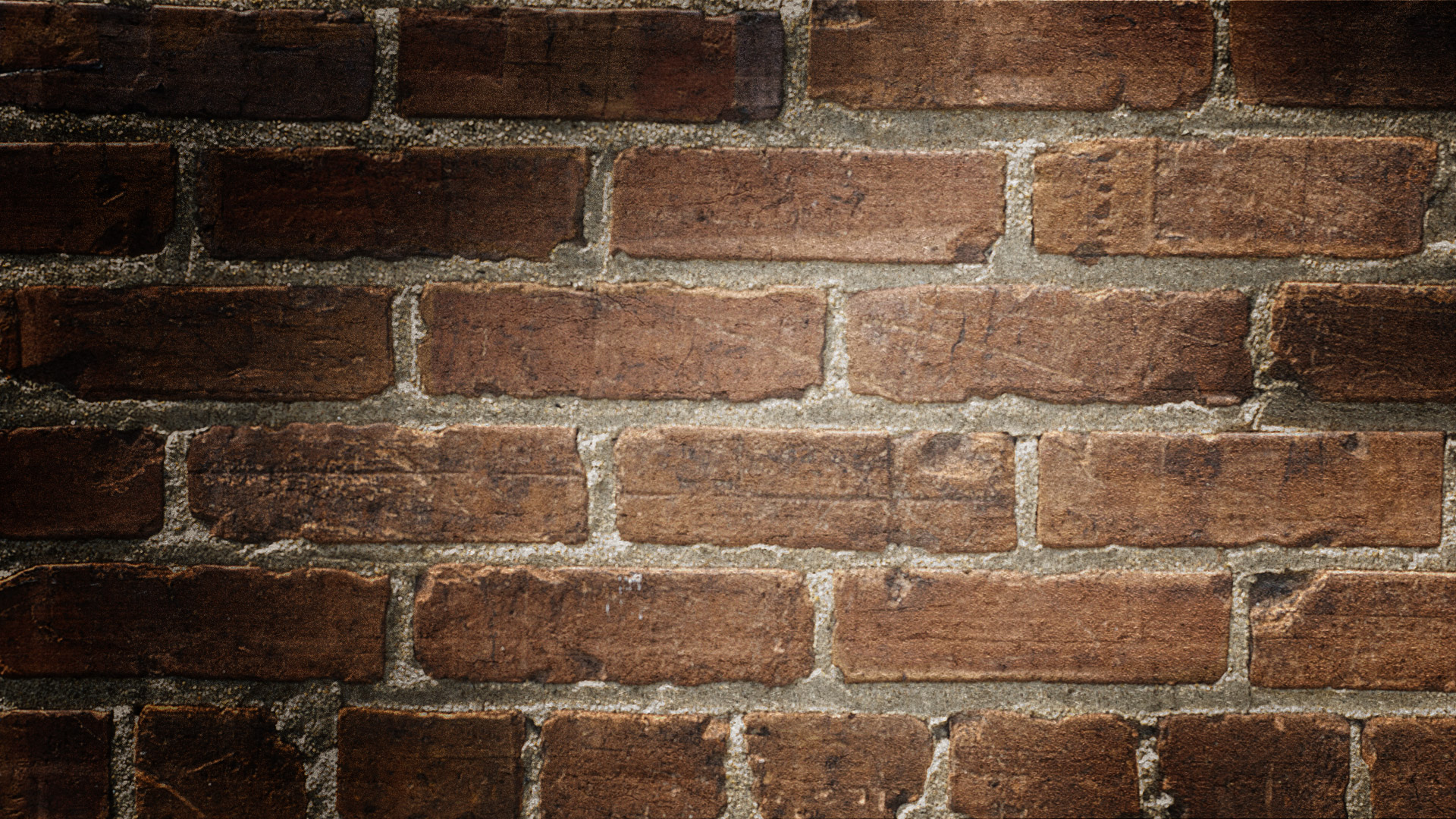 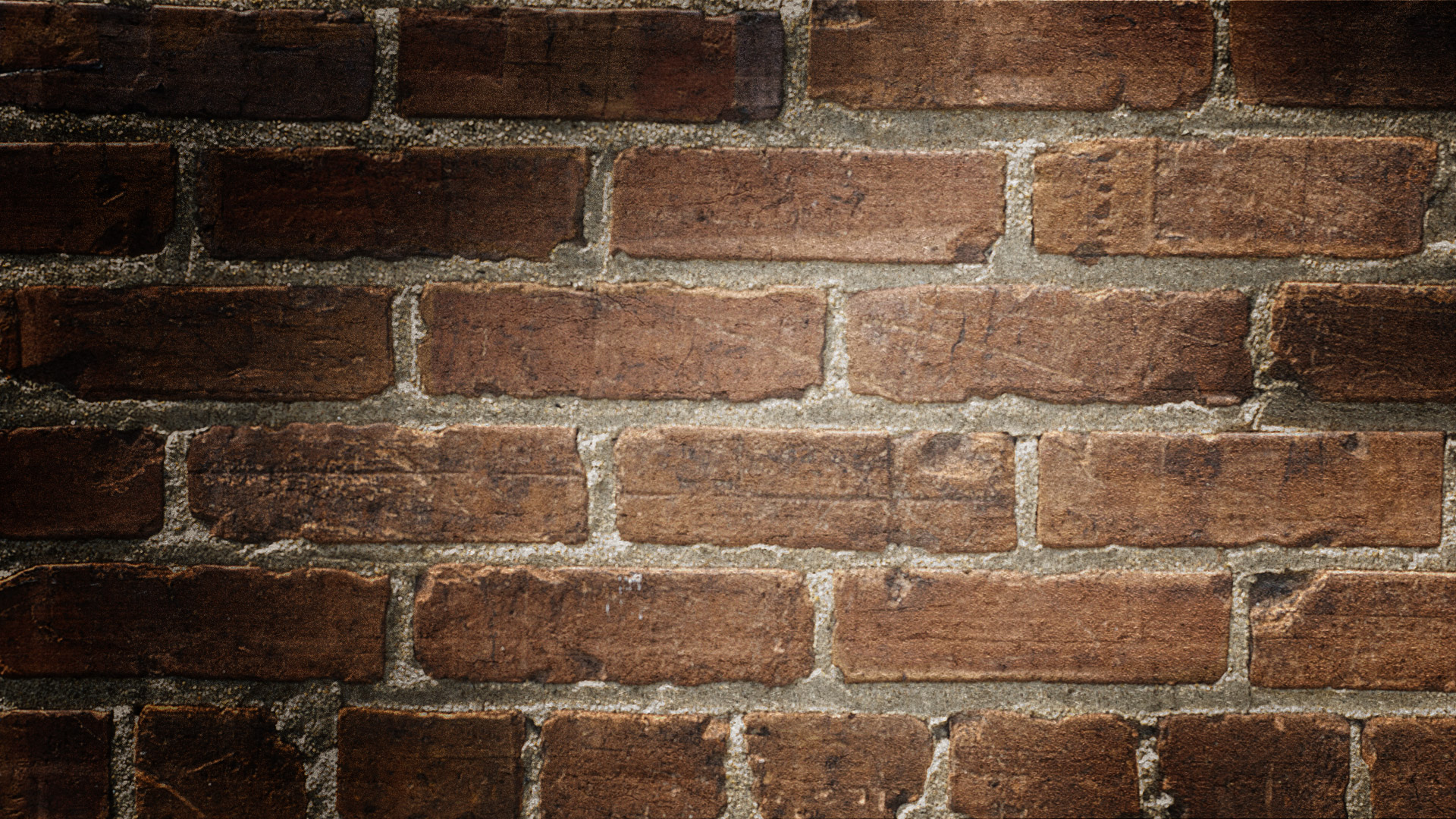 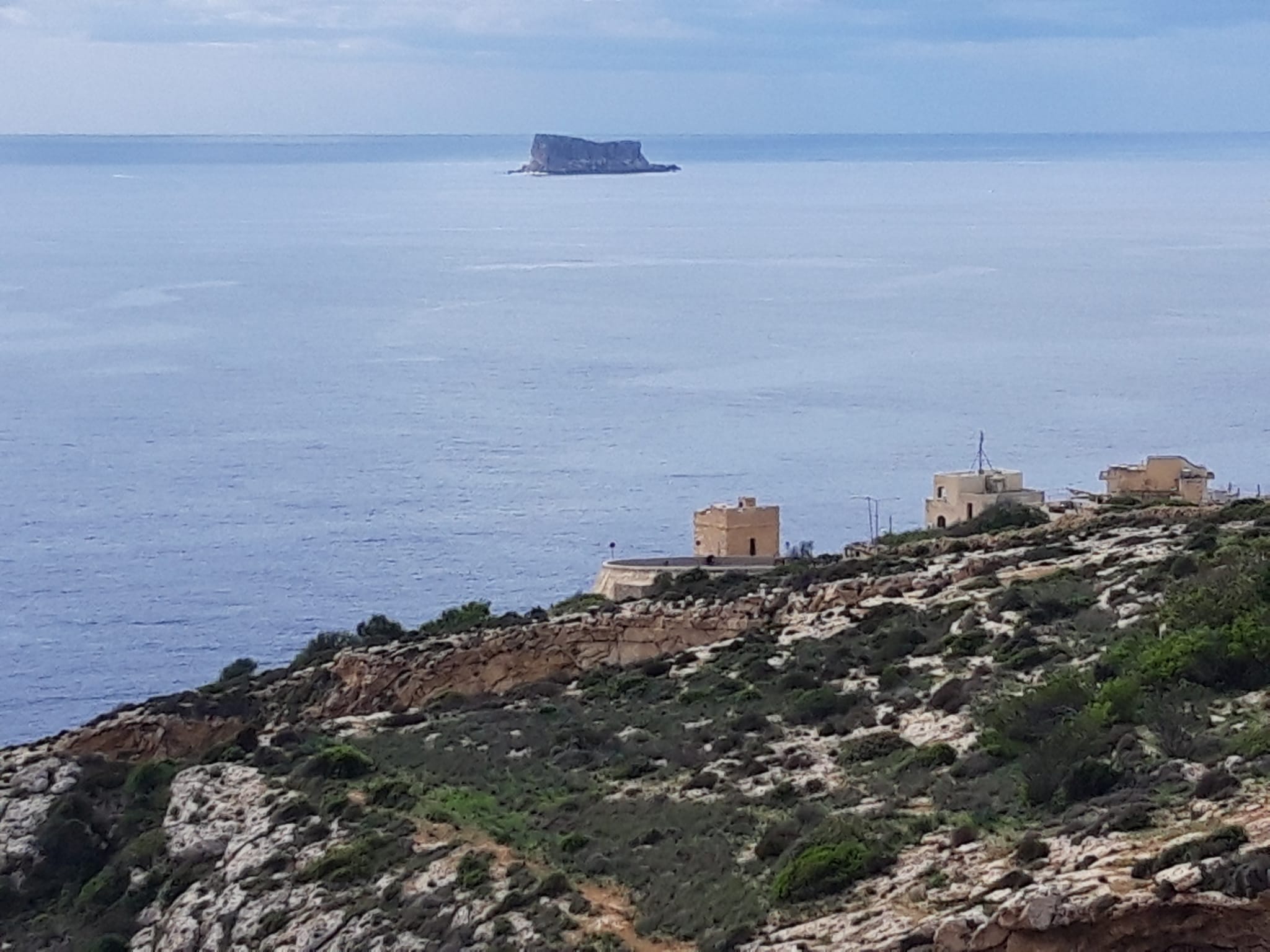 Blue grotto tour
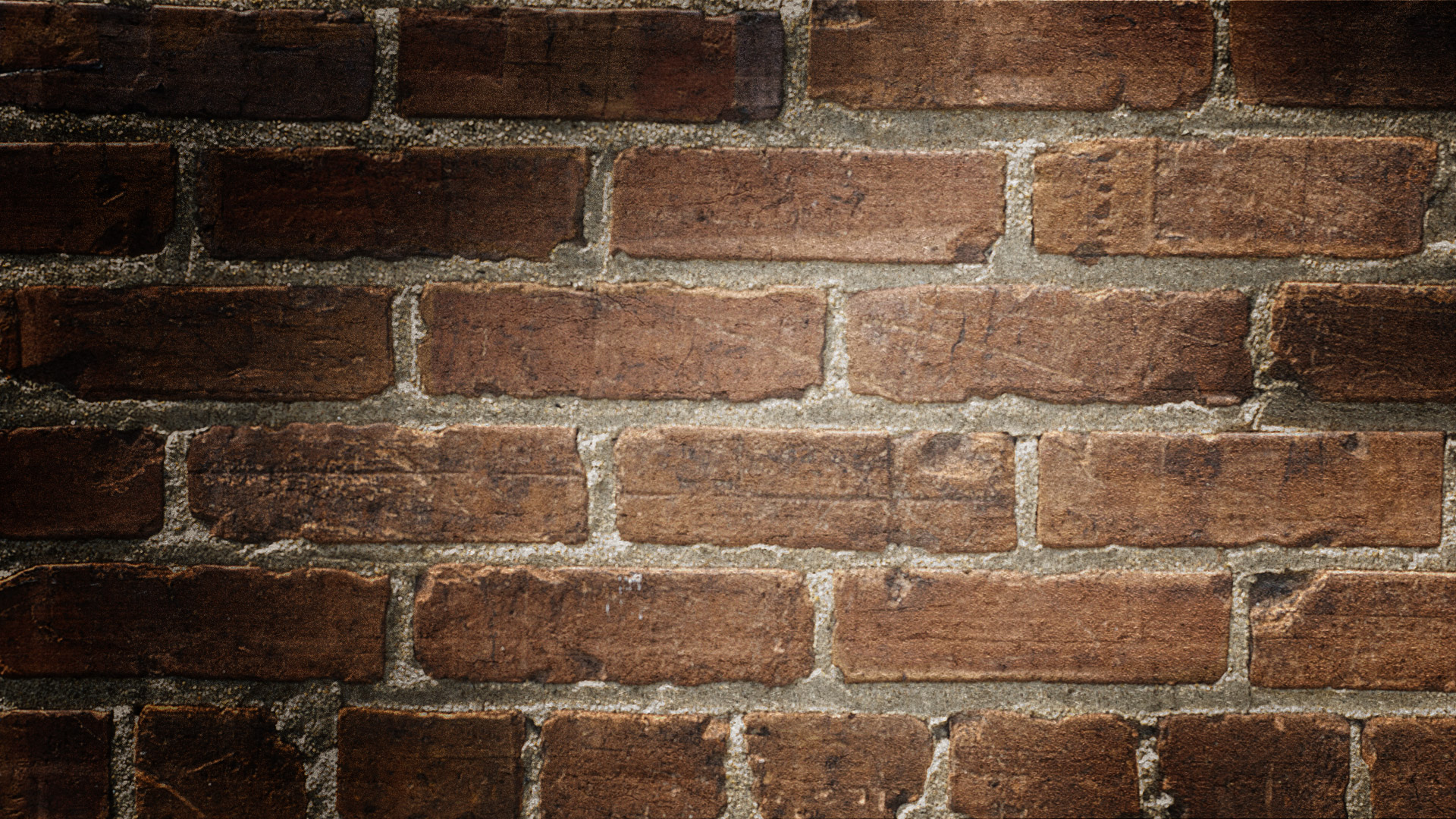 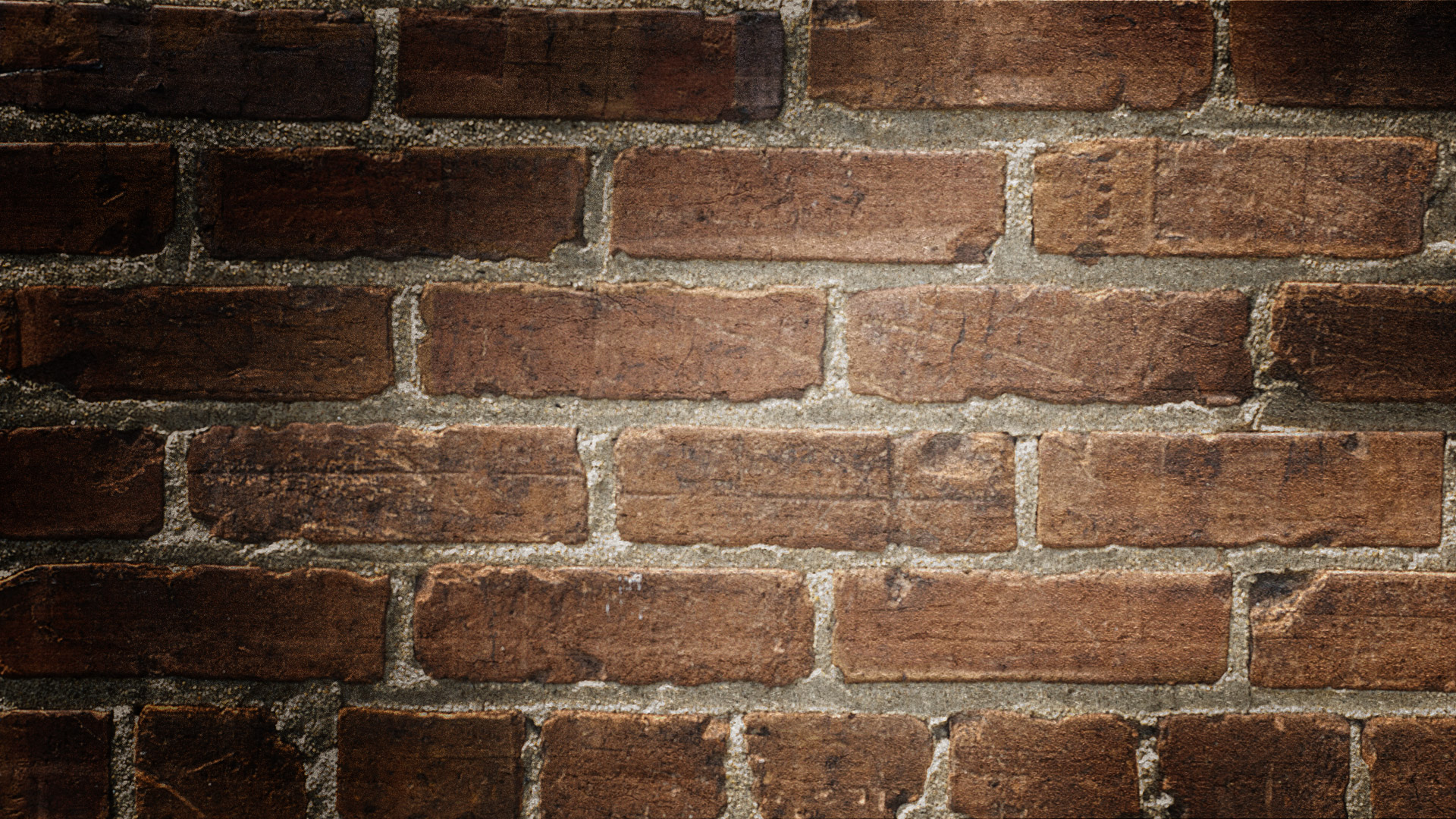 Obiettivi raggiunti
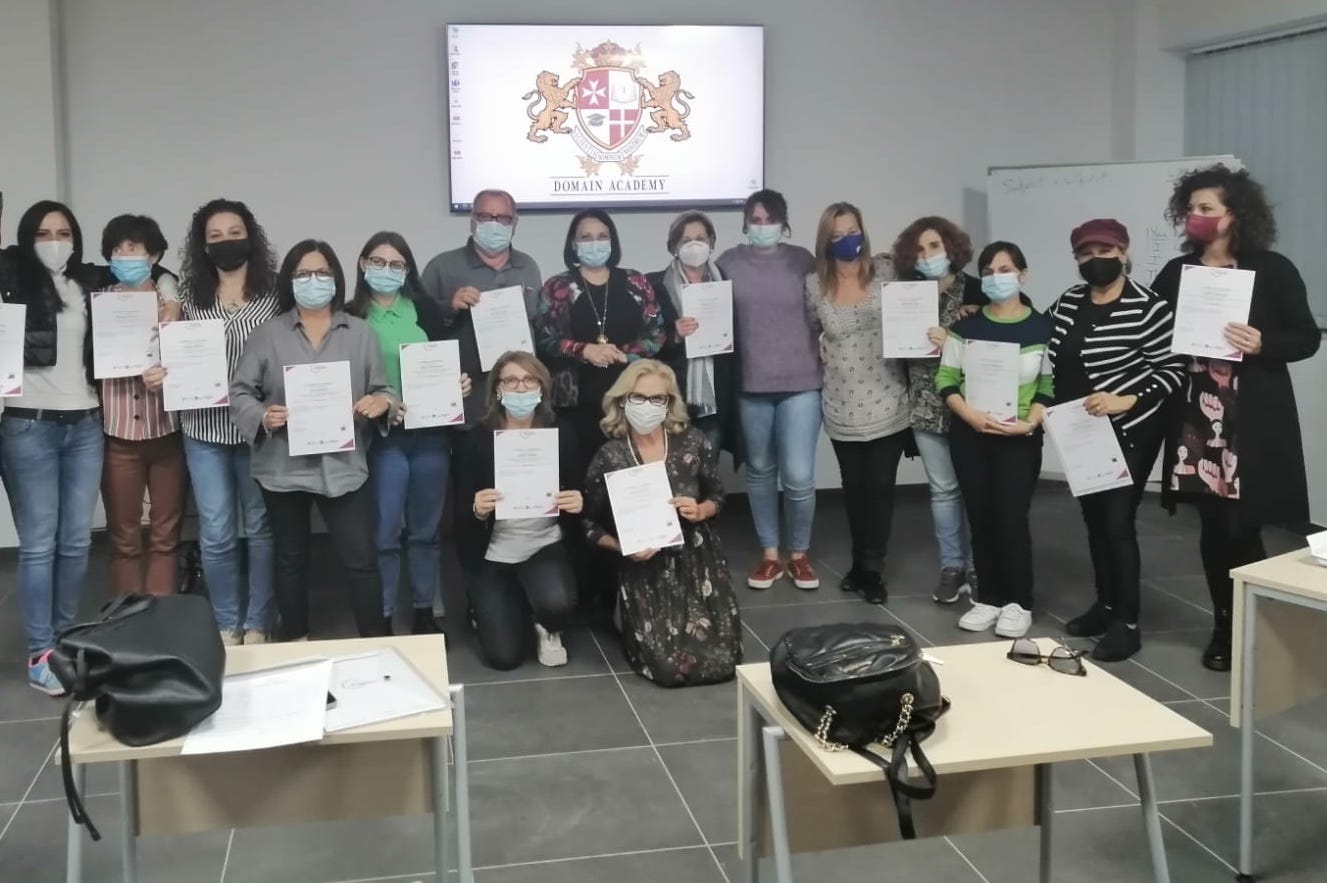 La mobilita’ ha consentito di cooperare e apprendere in un contesto internazionale migliorando la  capacità di comunicare in inglese e di lavorare in gruppo in un ambiente multiculturale
di implementare, metodologie didattiche innovative per garantire il successo scolastico degli studenti
DI Progettare una lezione o una serie di lezioni CLIL